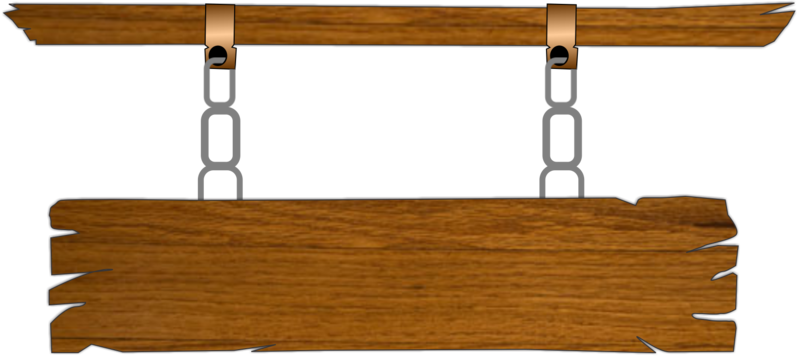 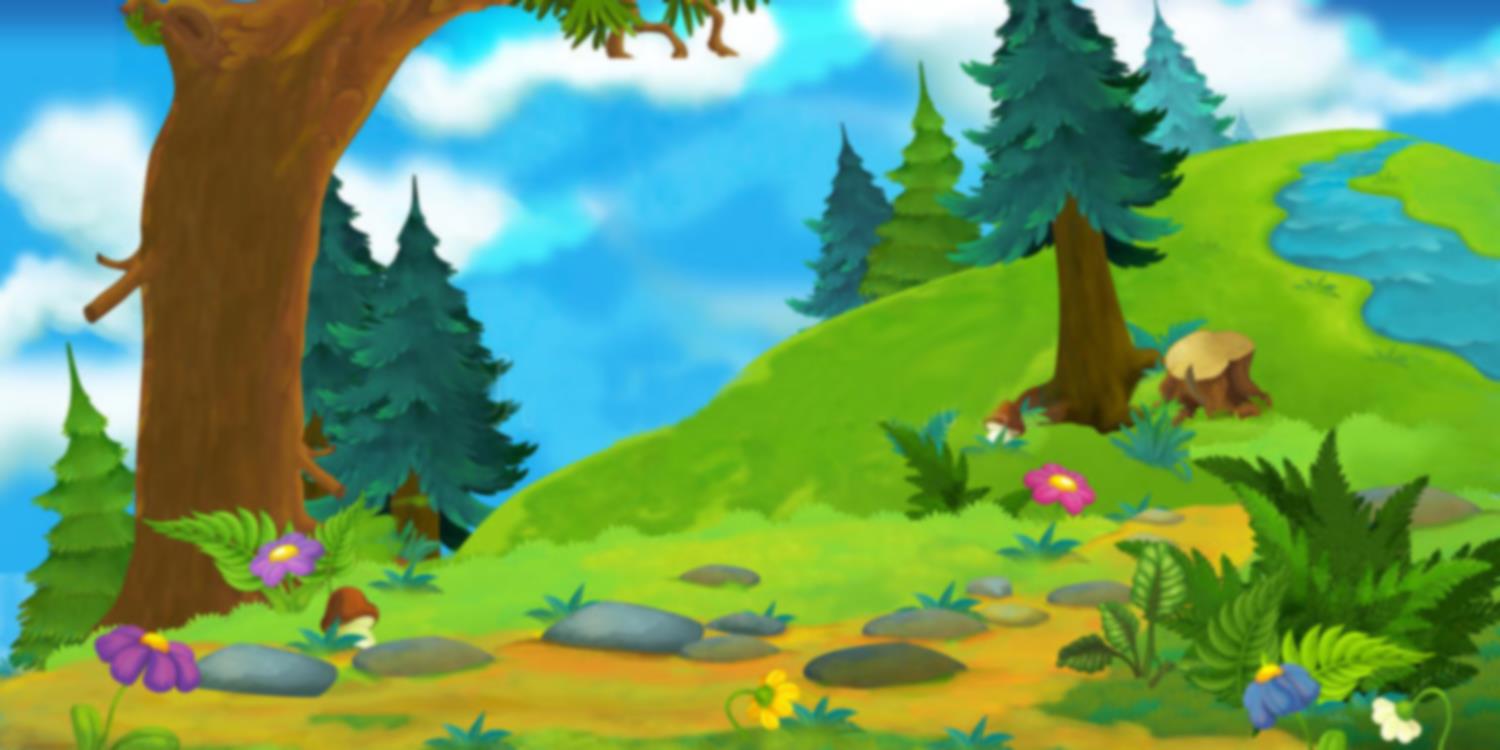 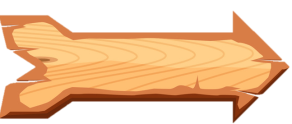 9 - 8 =
A.4
D. 1
B.3
C.2
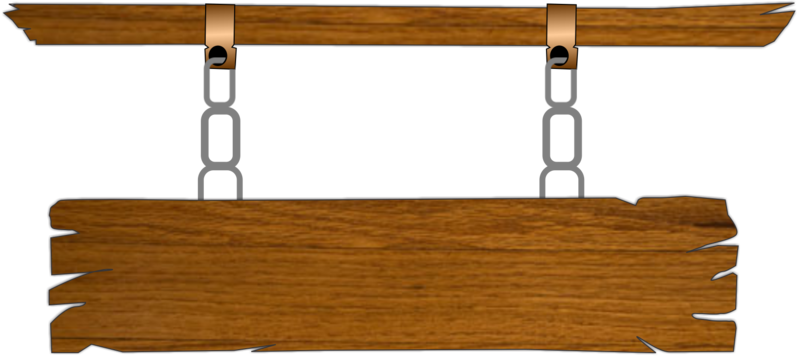 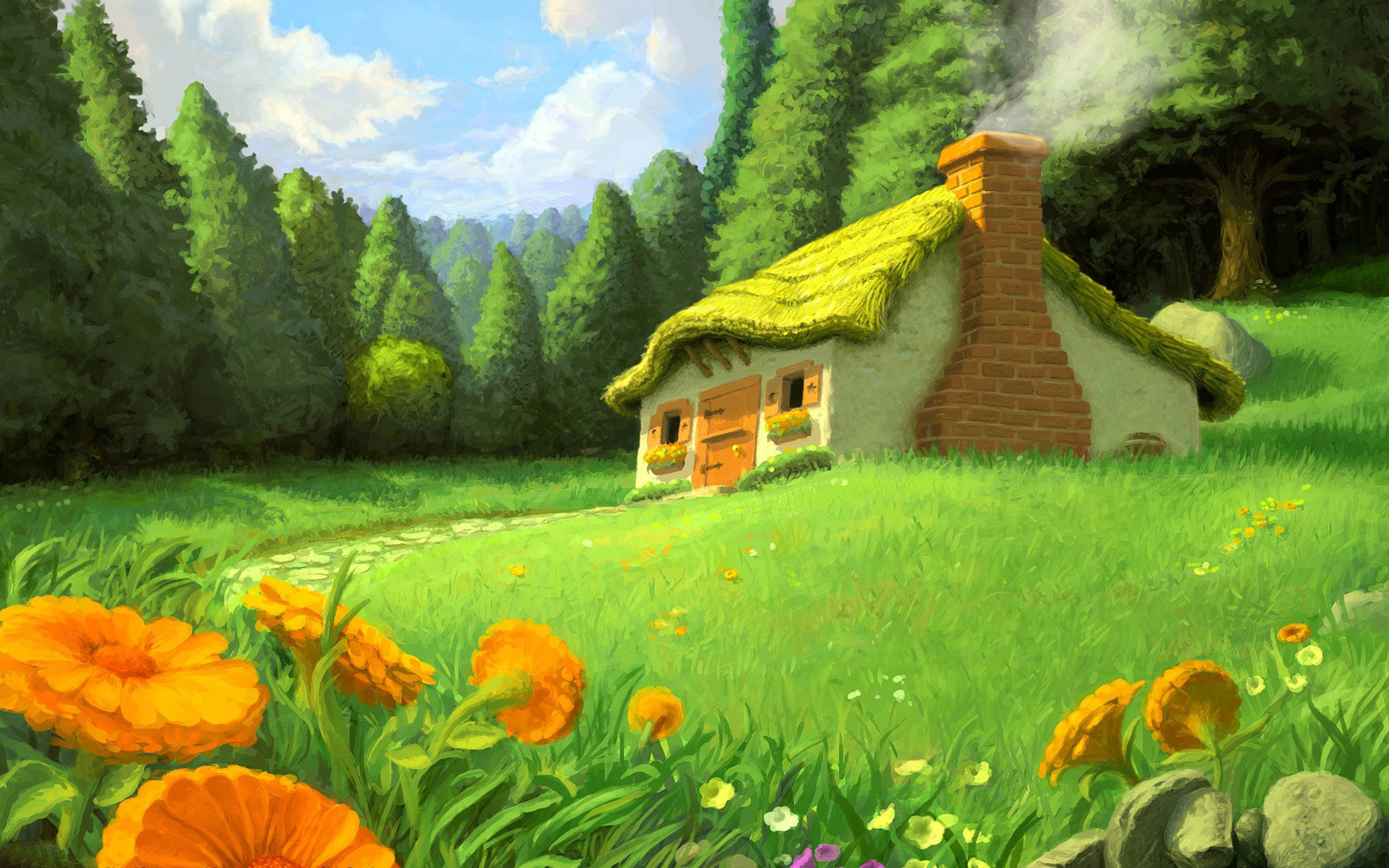 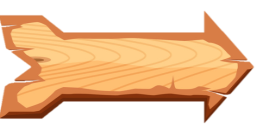 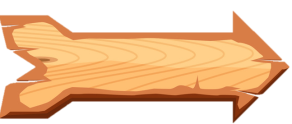 10 - 0 =
A.0
D.8
C.9
B. 10
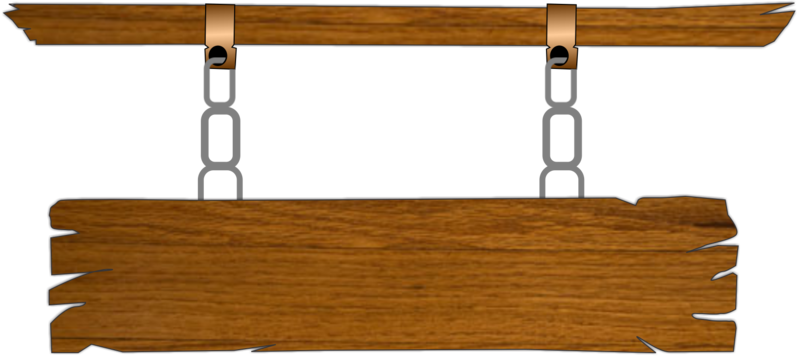 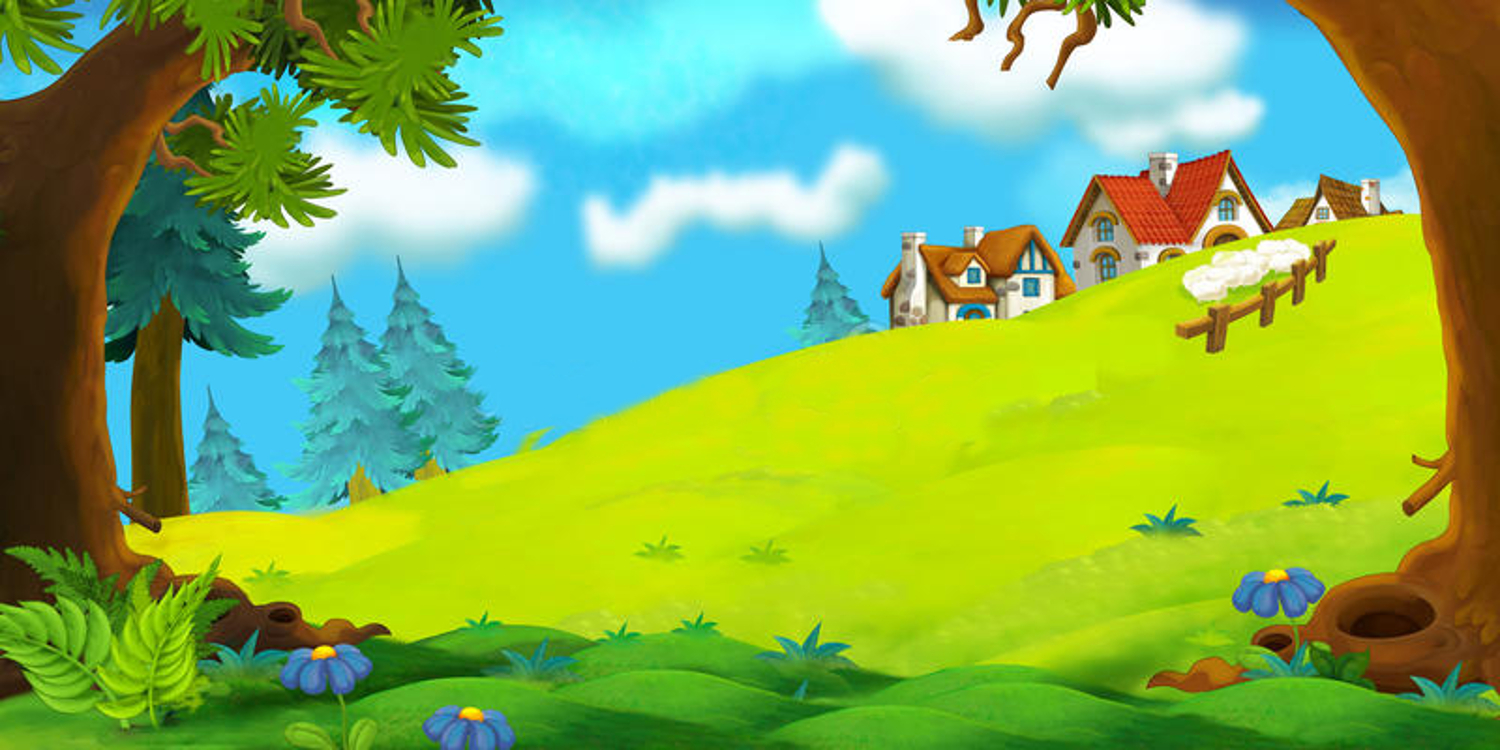 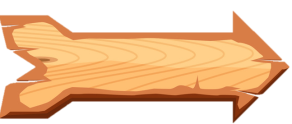 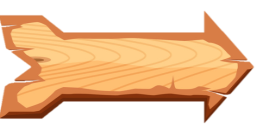 8 - 1 =
D.10
A. 7
B. 8
C.9
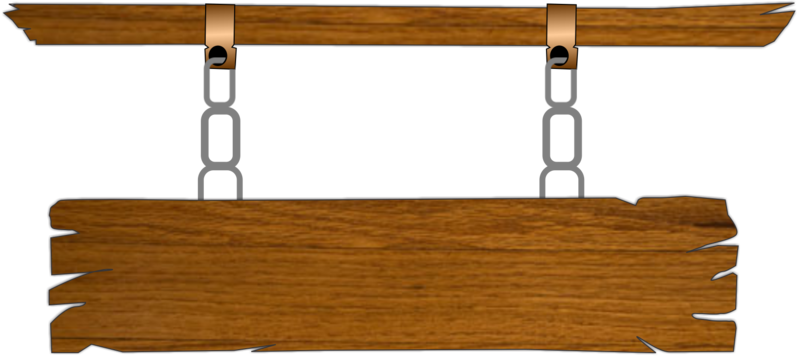 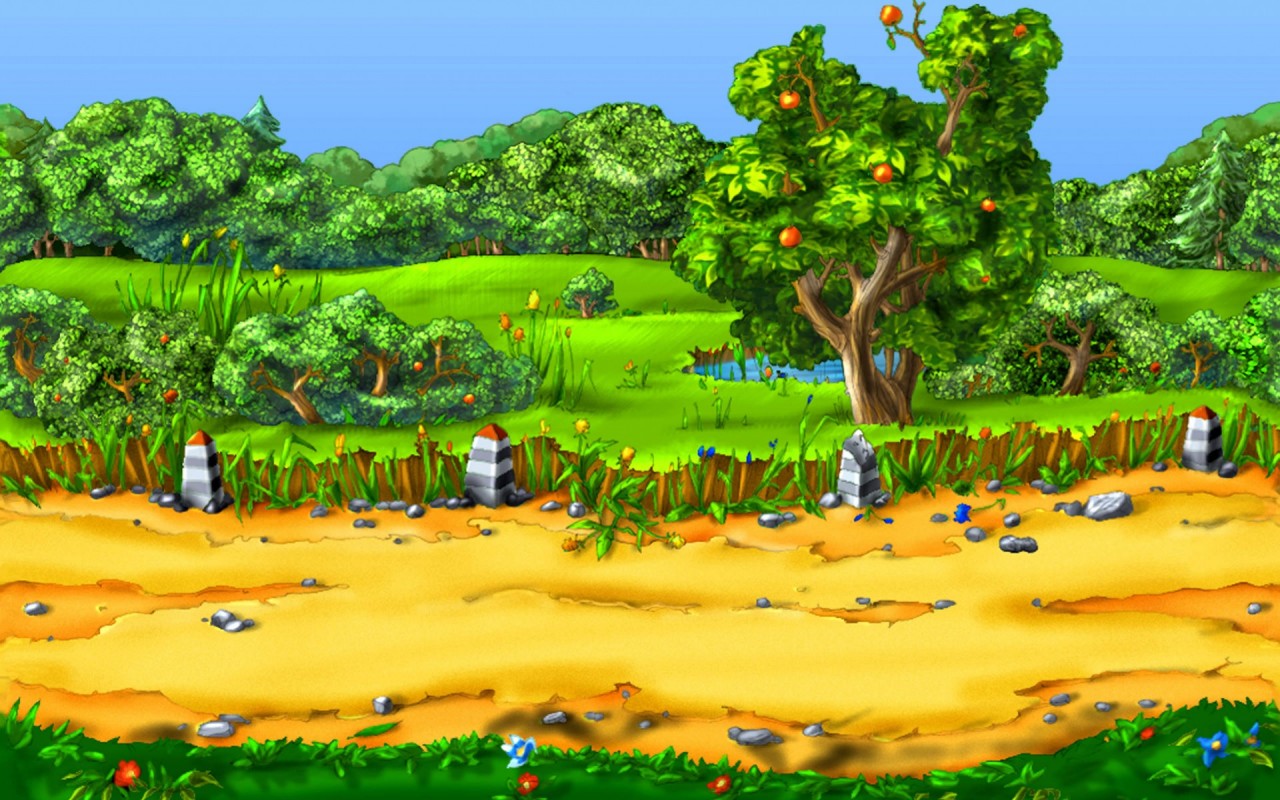 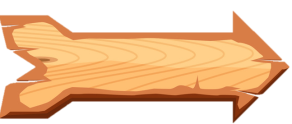 4 - 4 =
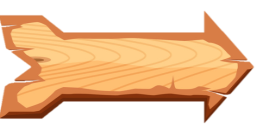 A.1
D. 4
C. 0
B. 2
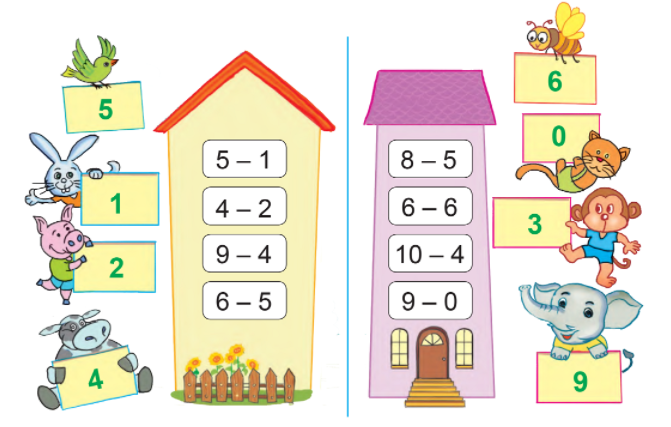 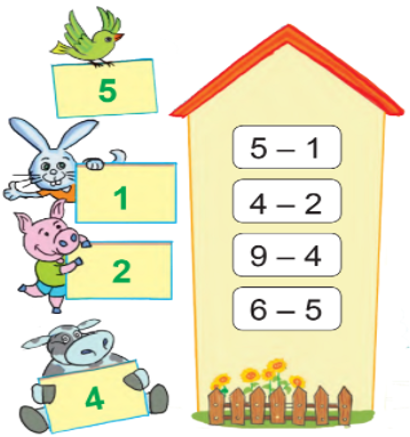 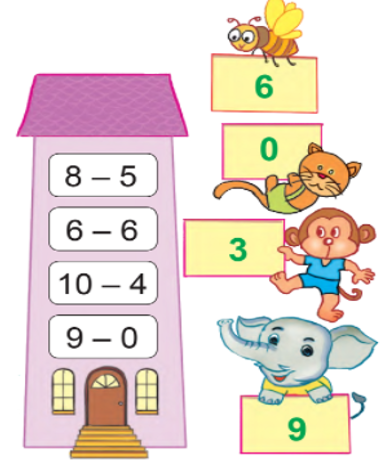 Nêu phép trừ thích hợp với mỗi tranh vẽ :
3
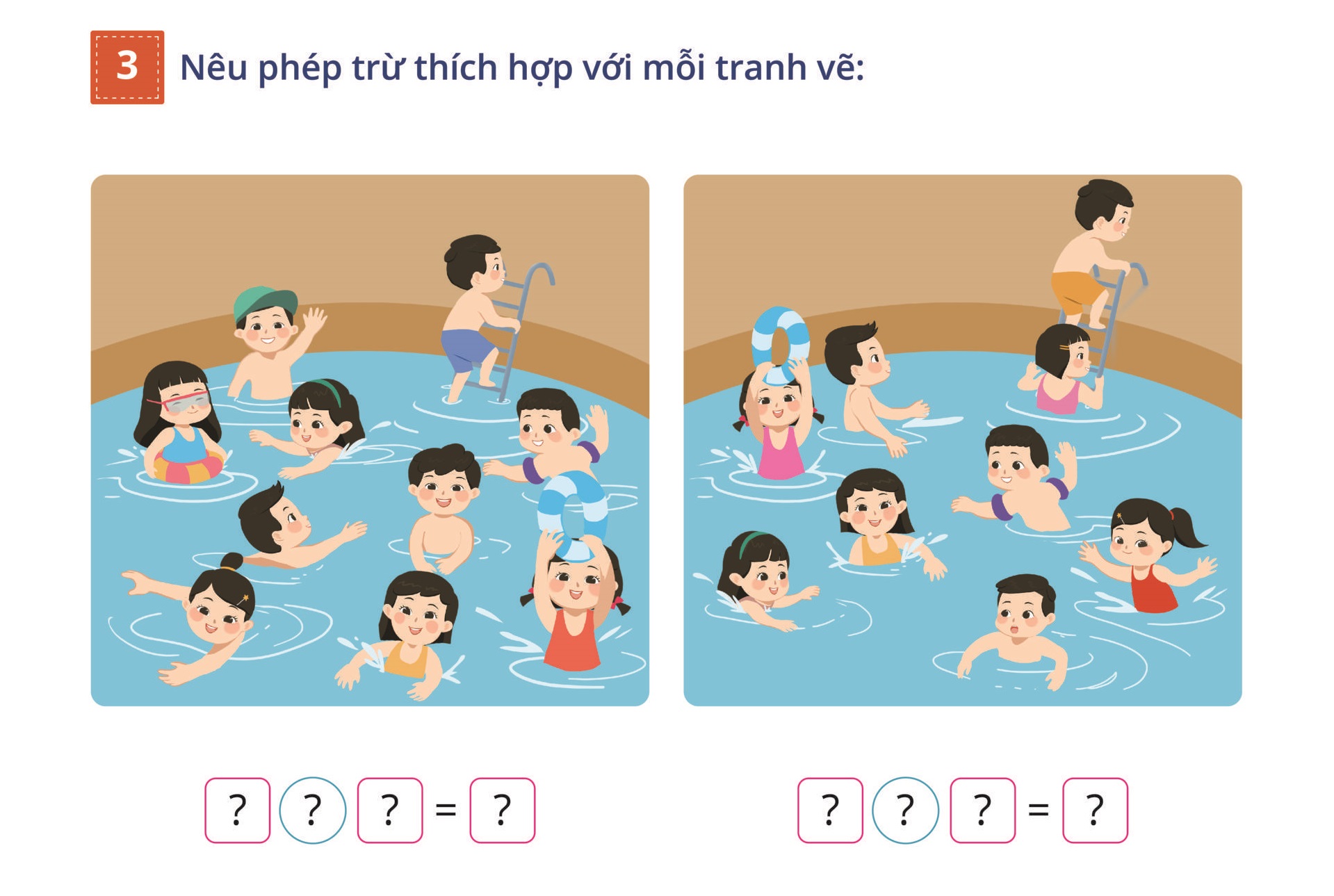 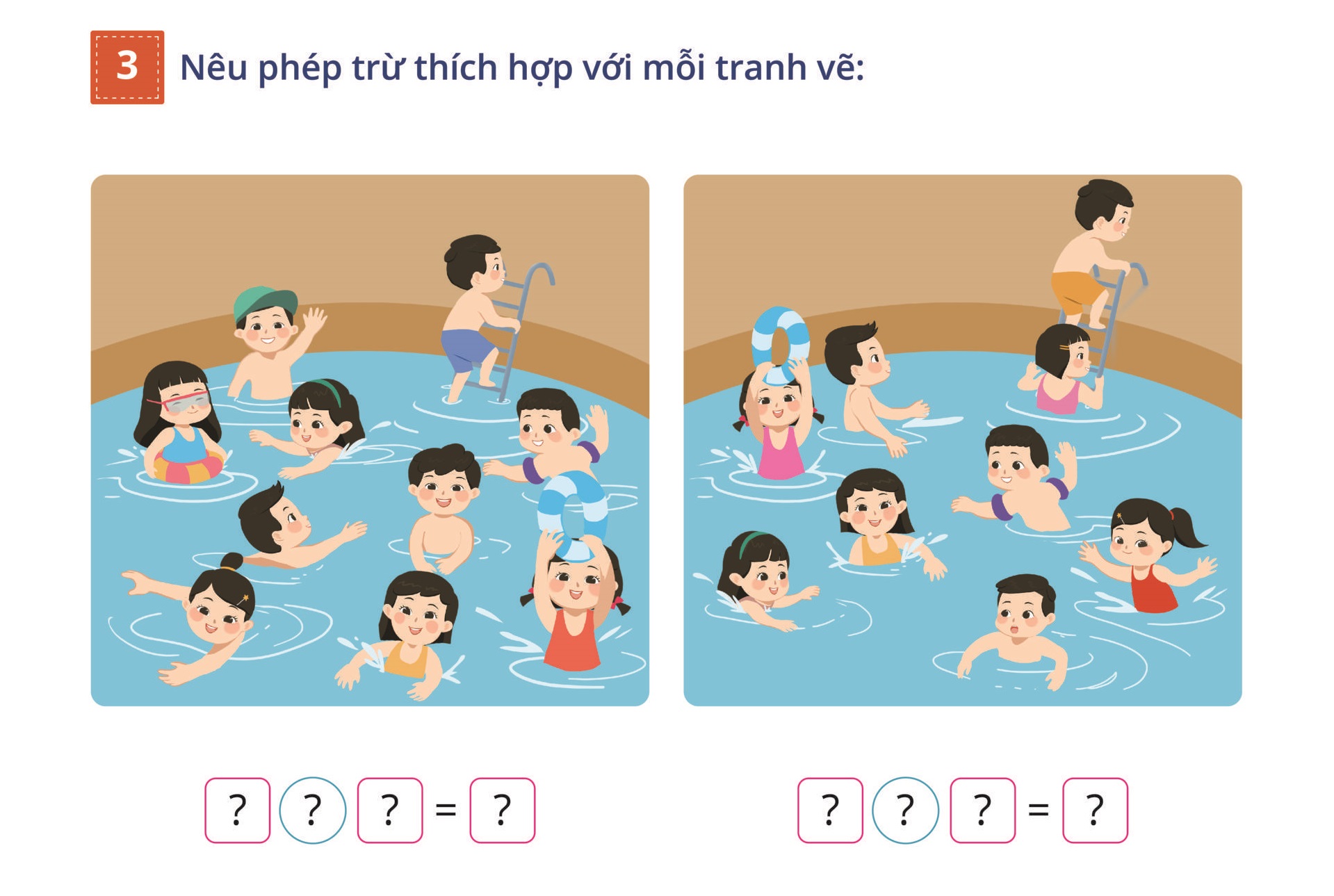 ?
=
=
Nêu phép trừ thích hợp với mỗi tranh vẽ :
3
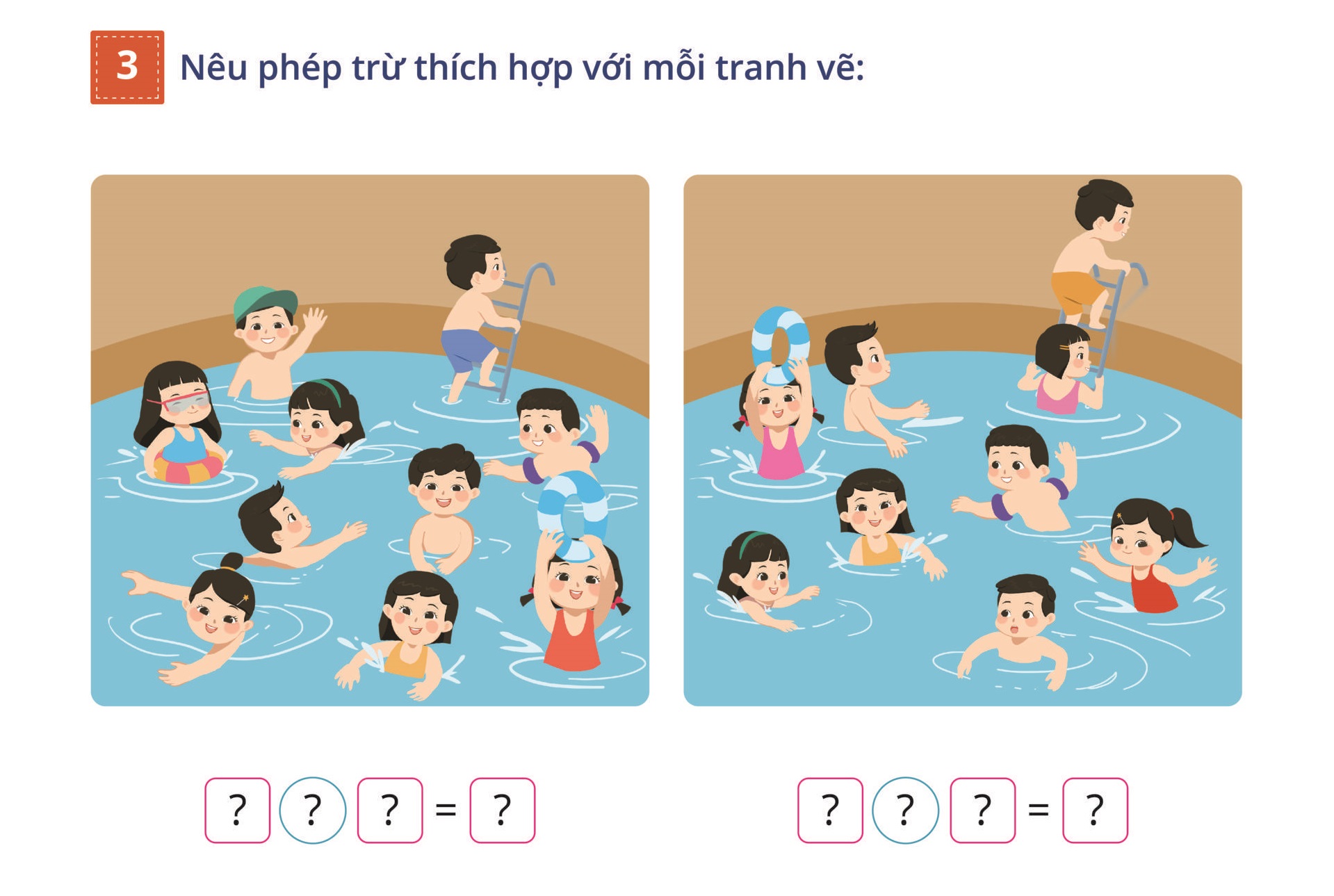 =
-
9
?
?
?
1
10
?
Nêu phép trừ thích hợp với mỗi tranh vẽ :
3
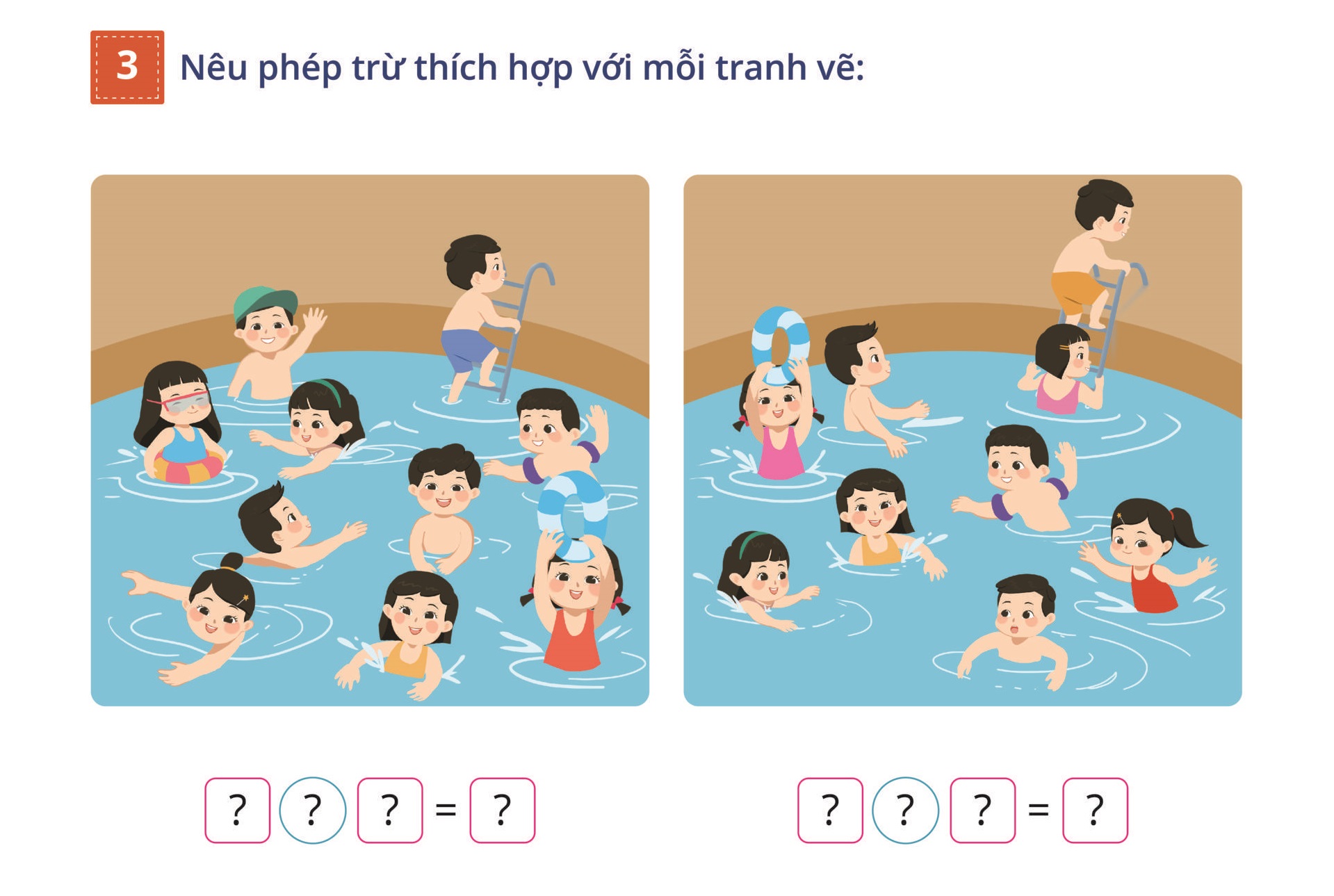 -
=
2
?
7
?
9
?
?
T« mµu vµo n­hững phÐp tÝnh cã kÕt qu¶ b»ng 4
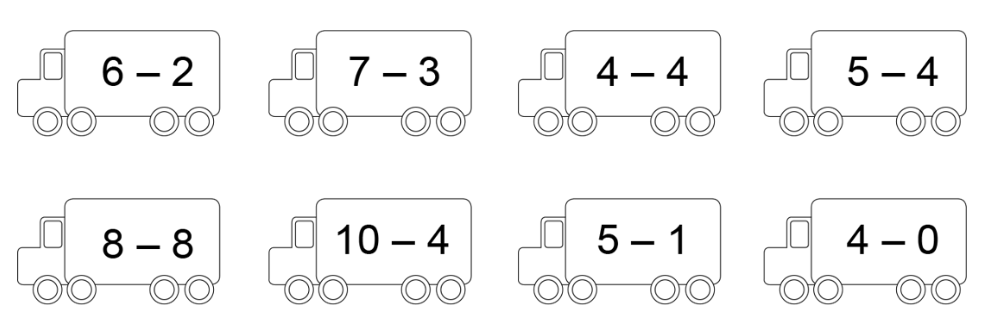 T« mµu vµo n­hững phÐp tÝnh cã kÕt qu¶ b»ng 6
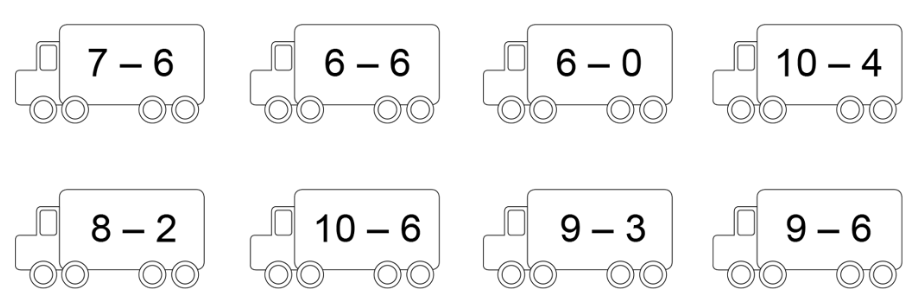